ÖRGÜTSEL STRES YÖNETİMİ28.03.2025 - 14:00-16:00
Stres Nedir?
Stres bireyin dayanma gücünü aşan, uyku düzenini bozan, beslenme düzenini alt üst eden ve bireye göre kendisini tehdit eden ilişkilerin toplamıdır.
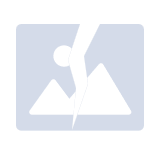 Stres
Üzerimizde hissettiğimiz her türlü baskı; 
Gerilim;
Huzursızluk;
Verim düdüşüklüğü;
İş tatminsizliği;
Yabancılaşma
Stres Nedir?
Çağımızın hastalığı olarak ifade edilen stres, iş ve özel hayatımızın bir parçasıdır.
Stres Nedir?
Stres kişinin iş veya özel yaşamından dolayı yaşadığı gerginlik, yorgunluk, huzursuzluk ve sıkıntılardan dolayı diğer rollerinin gereklerini yerine getirmesini zorlaştırmaktadır.
Stres Nedir?
Stres kavramı, değişik şekillerde tanımlanmaktadır. Bilim dünyasında stres sözcüğünü ilk kez 17. yüzyılda, nesne ile ona uygulanan dış güç arasında ki ilişkiyi açıklamak üzere, fizikçi Robert Hooke kullanmıştır. Thomas Young isimli fizikçi ise stresi maddenin içinde bir güç veya direnç olarak tanımlamıştır. (Altuntaş, 2003)
Stres
Doğan Cüceloğlu’na göre stres, "Bireyin, fizik ve sosyal çevredeki uyumsuz koşullar nedeniyle, bedensel ve psikolojik ınırlarının ötesinde harcadığı gayrettir." (Cüceloğlu, 2009)
Olumlu Stres
Stres genellikle olumsuz bir duygu olarak değerlendirilirsede yaşadığımız stres nedenlerini doğru analiz edip, stresi yönetmeyi öğrendiğimiz aşamasında insan hayatındaki zorlamaların yeniliği aramak, çalışmak, yaratmak, üretmek ve kendini geliştirmek konusunda harekete geçirdiği 
bilinmektedir.
Olumlu Stres
Kemal Bayülkem’in de dediği gibi; “Stres, nükleer enerji gibidir. Doğru kullanılması durumunda enerji ve başarının artmasını sağlamasının yanı sıra verimliliği getirir. Bugün başarılı işadamlarına bakıldığında tamamına yakınının stresi kontrol altına alabildiği ve istediği yönde kullandığı görülmektedir.”
Stres Türleri
Stres Türleri
Stres, durup dururken kendiğinden ortaya çıkmaz. Stresin oluşması için insanın hayatını sürdürdüğü ortamda ya da iş ortamında meydana gelen değişimlerin insanı etkilemesi gerekir.
Stres Türleri
Ortamdaki değişmelerden her insan etkilenir fakat, bazı insanlar bu değişmelerden daha çok veya daha yavaş etkilenmektedir.
Stres Türleri
Hayatta yaşadığımız zorluklar, sıkıntılar ve stres her insanı aynı oranda yıpratmamaktadır. Bazı bireyler stresi daha iyi yönetebilmekte ve yaşam karşısında daha dayanıklı olabilmektedir.
Akut Stres
Ani ansızın karşılaşılan bir olay (örneğin bir saldırı gibi) sonucunda meydana gelmektedir.
Subakut Stres
Subakut Stresi: bir dönem içersinde yaşanılan sıkıntılı yaşantının bir parçası ve birbirini başlatan bir dizi olumsuz olaylar ve yaşantılar sonucunda görülen süreçtir.
Kronikleşme Sürecinde Stres
Kronikleşme Sürecinde Stres: değişik aralıklar ile sürekli stresli olaylar yaşanılması sonucunda görülen süreçtir.
Kronik Stres
Kronik Stres: hiç kesintisiz sürekli zorlanma ağır yük altında yaşamak zorunda kalmak, kronik strese neden olmaktadır. (Canpolat, 2006)
Stres Belirtileri ve Aşamaları
Stres Belirtileri ve Aşamaları
Stresin kendine özgü bazı belirtileri vardır. Bu belirtiler; gerginlik hali, sürekli endişe duyma, aşırı derecede alkol ve sigara kullanımı, uykusuzluk, işbirliğine girmede yaşanan zorluklar, yetersizlik duygusu, duygusal dengesizlik, sindirim sorunları, yüksek tansiyondur.
Stres Belirtileri ve Aşamaları
Stresle ilgili belirtiler, fiziksel, duygusal, zihinsel ve sosyal olmak üzere dört grupta toplanabilir:
Fiziksel Belirtiler
Baş ağrısı, düzensiz uyku, sırt ağrıları, çene kasılması veya diş gıcırdatma, kabızlık, ishal ve kolit, döküntü, kas ağrıları, hazımsızlık ve ülser, yuksek tansiyon veya kalp krizi, aşırı terleme, iştahta değişiklik, yorgunluk veya enerji kaybı, kazalarda artış.
Duygusal Belirtiler
Kaygı veya endişe, depresyon veya çabuk ağlama, ruhsal durumun hızlı ve sürekli değişmesi, asabilik, gerginlik, özgüven azalması veya güvensizlik hissi, aşırı hassasiyet veya kolay kırılabilirlik, öfke patlamaları, saldırganlık veya düşmanlık duygusal olarak tükendiğini hissetme.
Zihinsel Belirtiler
Konsantrasyon, karar vermede güçlük, unutkanlık, zihin karışıklığı, hafızada zayıflık, aşırı derecede hayal kurma, tek bir fikir veya düşünceyle meşgul olma, mizah anlayışı kaybı, düşük verimlilik, iş kalitesinde düşüş, hatalarda artış, muhakemede zayıflama.
Sosyal Belirtiler
İnsanlara karşı güvensizlik, başkalarını suçlamak, randevulara gitmemek veya çok kısa zaman kala iptal etmek, İnsanlarda hata bulmaya çalışmak ve sözle rencide etmek, haddinden fazla savunmacı tutum, bir çok kişiye birden küs olmak, konuşmamak.
Stres Belirtileri ve Aşamaları
Olağan durumlar dışında bu belirtiler sık görülmeye başlarsa, bireyler stres altında demektir. Stresi kontrol etmenin ilk adımı, stresin farkında olmaktır. Yapılması gereken, bireyin kendi fiziksel, duygusal, zihinsel ve sosyal özelliklerini iyi analiz etmesi ve normal dışı durumlardaki bu belirtilerin farkına vararak stres yaratıcı durumla en iyi şekilde başa çıkabilmesidir.
Stres Belirtileri ve Aşamaları
Stresi kontrol etmenin ilk adımı, stresin farkında olmaktır.
Stresin Nedenleri ve Sonuçları
Stresin Nedenleri ve Sonuçları
Salamon Sorios tarafından, 1982 yılında İzmir’de yapılan araştırma sonucunda Türkiye’ye özgü stres puanları saptanmıştır. 116 maddelik ölçekte yer alan hayat olayları arasında en yüksek stres değeri taşıyanlardan örnek olarak seçilenler aşağıda Tablo 1’de verilmiştir.
Stresin Nedenleri ve Sonuçları
Bir kimse bir yıl içinde toplam olarak 300 ya da daha yukarı stres puanı toplarsa, stresin ağırlığı altında değişik bedensel ve psikolojik hastalıklar geliştime ihtimali artar. (Cüceloğlu, 2009)
Tablo 1: Türkiye'de değişik yaşam olaylarının ağırlık puanları
Tablo 1: Türkiye'de değişik yaşam olaylarının ağırlık puanları
Tablo 1: Türkiye'de değişik yaşam olaylarının ağırlık puanları
İş Yaşamında Stresin Yeri
İş Yaşamında Stresin Yeri
Her iş, potansiyel olarak bir stres kaynağı olabilmektedir çünkü her işin bir takım istekleri ve gerekleri olması kaçınılmazdır. Bu istekler ve gerekler kişide strese neden olabilmektedir. (Bozkurt vd, 2010).
İş Yaşamında Stresin Yeri
Kurumlarda çalışan personelin rol belirsizliği ve rol çatışmasının iş performanslarını ve iş memnuniyetlerini düşürdüğü görülmüştür.
İş Yaşamında Stresin Yeri
Stresin işe devamsızlık oranlarının artmasına, tükenmişliğe, kazalara, işten ayrılma isteği ve hastalıklara yol açtığı görülmektedir. Stres, çalışanları olumsuz yönde etkilediğinde örgütün işleyişinde bozulmalara yol açan büyük bir sorun olarak çıkmaktadır.
İş Yaşamında Stresin Yeri
Bizi üzen olaylar genel olarak iki kategoriye ayrılır. Bir grup görevler, işler, projeler ve atamalarla ilgilidir. Diğer grup iş arkadaşları ve yöneticilerle, yani insan faktörüyle bağlantılıdır (Göngör, 1993).
Engellenmiş hırslar
Kişi eğer, gelmeyi istediği bir yönetim basamağının altında bir yerlerde çalışıyorsa, bu hayal kırıklığı büyük bir olasılıkla onu stres içine sokacaktır. Böyle bir durum özellikle fazla duygusal insanlarda, daha fazla stres yaratacaktır. (Artan, 1986).
Engellenmiş hırslar
İşe karşı duyabileceğiniz heyacan ve enerjiyi öldüren şey, çoğu zaman işin kendi doğası değil, söz konusu işe karşı içinizde taşıdığınız olumsuz kabul ve beklentilerdir (Diker, 2004).
İş Performansı
Performans yabancı kökenli bir kelime olup dilimize “başarım” olarak çevrilmiştir. (WEB1.2013)) Bireysel performansı oluşturan unsurlar, ne yapılacağının bilinmesi (talimatların açık olması), verilen görevleri yapabilecek beceriye sahip olma (yetkinlik) ve verilen görevleri yerine getirmeye isteklilik (adanma) şeklinde sıralanmaktadır (Şahin İpek, 2013).
İş Performansı
Stresin çok yönlü bir olgu olduğu görülmektedir. Stresin olumsuz özellikleri olsada olumlu katkılarıda vardır. Çalışanların performansını azalttığı gibi artırdığı durumlarda söz konusudur.
Stres Kaynakları
Stres Kaynakları
Stres kaynakları bireysel ve örgütsel stres kaynakları olmak üzere iki ana bölüme ayrılmaktadır:
Bireysel Stres Kaynakları
Bireysel özelliklere bağlı stres kaynaklarının ilk alt bölümünü oluşturan bireysel özelliklere bağlı stres kaynakları: kaygı düzeyi, belirsizliklere karşı tolerens, heyecan düzeyi, iş hayatının anlamsız bulunması, hayal kırıklığı ve işe karşı gösterilen aşısı ilgidir.
Bireysel Stres Kaynakları
Ailevi sorunlar, işe gidip gelme, orta yaş bulanımı ve maddi sorunlar ise bireyin sosyal yaşamına bağlı stres kaynaklarıdır (İlgar, 2001).
Örgütsel Stres Kaynakları
Çalışma hayatının stresli olduğu bilinen bir gerçektir. Örgütlerde görevli personel üzerinde yapılan gözlemler, araştırmalar ve görüşmeler sonucunda çalışanların stres kaynakları tablosu ortaya çıkmıştır.
Örgütsel Stres Kaynakları
Kurum içinde amaç üretmek, performansı artırmak, kaliteli bir hizmet vermek ve mutlu bir çalışan profili oluşturmak amacıyla aşağıdaki tabloda belirtilen unsurlara yöneticilerin dikkat etmesi gerekmektedir.
Örgütsel Stres Kaynakları
Bir kurumun işgörenlerini etkileyen farklı stres kaynakları bulunabilir. Bu kaynaklardan bazıları şunlardır:
Örgütsel Stres Kaynakları
Örgütsel Stres Kaynakları
Örgütsel Stres Kaynakları
Stres Yönetimi
Stres Yönetimi
1950’de “stres” kelimesini hayatımıza sokan Psikolog Dr. Hans Selye’nin söylediği gibi, “Doğru tavrı benimsemek, olumsuz stresi olumlu strese önüştürebilir.” Tavrınızı elinizden geldiğince değiştirmek, stresten kurtulmanın ilk adımıdır.
Kişisel Stres Yönetimi
Günlük hayatımızdaki tanık olduğumuz değişimler, ani olan olaylar, iddialar, yorumlar, anlaşmazlıklar ve çatışmalar da stres yaşamamıza neden olurlar.
Kişisel Stres Yönetimi
Bireysel olarak, aşağıda yer alan, stres yönetimiyle mücadele de uygulayacağımız unsurlar oniki (12) başlık altında toplandı. Bunlar:
Kişisel Stres Yönetimi
1) Fiziksel egzersiz 
2) Solunum egzersizi 
3) Biyolojik geri besleme 
4) Gevşeme hareketleri 
5) Meditasyon
Kişisel Stres Yönetimi
6) Davranış değiştirme 
7) Zaman yönetimi 
8) Sosyal, kültürel ve sportif etkinliklere katılma 
9) Masaj 
10) Uyku düzenine veya yeteri miktarda uyumaya dikkat etmeli
Kişisel Stres Yönetimi
11) Sağlıklı ve dengeli beslenme 
12) Sigaradan uzak durmak
Düzenli Egzersiz Yapın
Egzersiz, stresi azaltmanın en etkili yollarından biridir. Fiziksel aktivite, endorfin adı verilen mutluluk hormonlarının salınımını artırır ve stres hormonlarının seviyesini düşürür. Düzenli olarak yürüyüş yapmak, koşmak, yüzmek veya yoga gibi aktivitelerle uğraşmak, stres yönetimine yardımcı olabilir.
Meditasyon ve Derin Nefes Alma Teknikleri
Meditasyon, zihni sakinleştirmek ve stresi azaltmak için etkili bir yöntemdir. Günlük meditasyon pratiği, zihinsel berraklığı artırır ve duygusal dengeyi sağlar.
Meditasyon ve Derin Nefes Alma Teknikleri
Derin nefes alma teknikleri de stresin fiziksel belirtilerini hafifletir. Nefes egzersizleri sırasında yavaş ve derin nefes alarak, vücudunuzun rahatlamasını sağlayabilirsiniz.
Sağlıklı Beslenme
Beslenme, stres seviyeleri üzerinde önemli bir etkiye sahiptir. Sağlıklı ve dengeli bir diyet, vücudunuzun strese karşı daha dirençli olmasına yardımcı olur. Omega-3 yağ asitleri, magnezyum ve C vitamini açısından zengin gıdalar, stres hormonlarının seviyesini düşürebilir.
Sağlıklı Beslenme
İşlenmiş gıdalar, kafein ve şeker tüketimini azaltarak daha sağlıklı beslenme alışkanlıkları edinin.
Uyku Düzenine Dikkat Edin
Yeterli ve kaliteli uyku, stres yönetiminde kritik bir rol oynar. Uyku eksikliği, stres hormonlarının seviyesini artırır ve duygusal dengeyi bozar. Her gece 7-8 saat uyumaya özen gösterin ve uyku rutininizi düzenli hale getirin.
Uyku Düzenine Dikkat Edin
Yatmadan önce ekranlardan uzak durmak ve rahatlatıcı bir uyku ortamı oluşturmak da uyku kalitenizi artırabilir.
Zaman Yönetimi
Zaman yönetimi becerileri, stresi azaltmada önemli bir faktördür. Günlük görevlerinizi önceliklendirin ve yönetilebilir parçalara ayırarak organize olun. Aşırı yüklenmemek için zamanınızı etkili bir şekilde planlayın ve gerektiğinde "hayır" demeyi öğrenin.
Zaman Yönetimi
Ayrıca, iş ve özel hayat dengesini korumak için yeterli dinlenme ve eğlence zamanına da yer verin.
Sosyal Destek Alın
Sosyal ilişkiler, stres yönetiminde önemli bir destek kaynağıdır. Aile, arkadaşlar veya bir destek grubuyla vakit geçirmek, duygusal rahatlama sağlar ve stresi azaltır. Duygularınızı paylaşmak, stresin yükünü hafifletebilir ve perspektif kazandırabilir.
Hobiler ve İlgi Alanları
Kendinize zaman ayırmak ve keyif aldığınız aktivitelerle meşgul olmak, stres seviyelerini azaltmada etkili olabilir. Hobiler, zihninizi günlük streslerden uzaklaştırır ve sizi rahatlatır.
Hobiler ve İlgi Alanları
Resim yapmak, müzik dinlemek, kitap okumak veya doğa yürüyüşleri yapmak gibi aktiviteler, stres yönetiminde faydalıdır.
Profesyonel Yardım Alın
Bazı durumlarda, stresle başa çıkmak için profesyonel yardım almak gerekebilir. Bir terapist veya danışman, stres yönetimi konusunda size rehberlik edebilir ve etkili stratejiler sunabilir. Ayrıca, stresin altında yatan psikolojik faktörleri keşfetmek ve çözmek için terapi desteği almak da önemlidir.
Profesyonel Yardım Alın
Stres, yaşamın kaçınılmaz bir parçasıdır, ancak onunla başa çıkma yöntemlerimizi geliştirerek, etkilerini en aza indirebiliriz. Düzenli egzersiz, meditasyon, sağlıklı beslenme, yeterli uyku, zaman yönetimi, sosyal destek, hobiler ve profesyonel yardım, stres yönetimi için etkili tekniklerdir.
Profesyonel Yardım Alın
Bu teknikleri günlük yaşamınıza dahil ederek, daha sağlıklı ve dengeli bir yaşam sürdürebilirsiniz. Unutmayın, stresle başa çıkmak bir süreçtir ve her birey için en uygun yöntemler farklılık gösterebilir. Kendi stres yönetimi stratejilerinizi geliştirin ve sağlığınıza öncelik verin.
Kelimelerin Gücü
“Kelime” isim Arapça kökenli bir sözcüktür. Arapça’da kelime, çizik atmak ve çentik atmak anlamına gelmektedir. (Alşan, 2013) Olumsuz cümleler kurmak çizik atmak anlamına gelen kelimenin olumsuz cümlelerden oluşan bir cümle kurduğumuzda derin ve negatif bir iz bırakacaktır.
Kelimelerin Gücü
Olumsuz düşüncelerimizi ve kelimelerimizi değiştirerek hayatımıza pozitif enerji veren bir tarz katabiliriz. Hayatımızda olumlu bir değişim yaratmak istiyorsak öncelikle kelimelerimizden başlamamız gerekmektedir.
Kelimelerin Gücü
Aşağıda yer alan olumlu ve olumsuz kelimelere Tablo 3’te yer verilmiştir. İnsan beyni kelimelerle düşünür, sabah uyandığımızda güne hangi kelimelerle başlayacağımızı ve güne nasıl devam edeceğimizi seçme hakkına sahibiz. Hayata olumlu yönde bakmayı öğrenebiliriz.
Olumlu Kelimelerin Gücü
Örgütsel Stresle Başaçıkmak için
İş için bir öncelikler sistemi geliştirilmeli, 

Birey kapasitesinin aşan durumlarda hayır demeyi öğrenmeli, 

Yöneticilerle etkili ve açık bir iletişim kurulmalı,
Örgütsel Stresle Başaçıkmak için
Yöneticilerle işlerin yetişmesi gereken tarihler üzerinde tartışmalı ve ortak kararlar alınmalı, 

İş akışı sırasında çalışma arkadaşlarıyla olabildiğince iyi ilişkiler kurulmalı, 

Astlarla iyi ilişkiler kurulmalı,
Örgütsel Stresle Başaçıkmak için
Gerekli durumlarda yetki devredilmeli, 

Rol çatışmasına neden olabilecek isteklerde bulunan yöneticilere ya da kişilere karşı koyulmalı, 

Rol belirsizliği hissedilen durumlarda konu, yöneticilerle veya çalışma arkadaşlarıyla konuşulmalı
Örgütsel Stresle Başaçıkmak için
Gereksiz toplantılardan kaçınılmalı, 

İşler önem sırasına koyulmalı ve en zor işler kişinin en enerjik olduğu zaman yapılmalı, 

Çalışmanın mümkün olduğunca kesintiye uğramaması sağlanmalı,
Örgütsel Stresle Başaçıkmak için
İşlere, başarıya yapacağı katkı oranında zaman ayırmalı, 
Hiç durmadan çalışılmamalı, ihtiyaç duyulan zamanlarda ara verilmeli, 
Aynı nitelikteki işler bir arada yapılacak şekilde gruplanmalı,
Örgütsel Stresle Başaçıkmak için
İş yerinizden zaman zaman çıkmalı ve geç saatlere kadar iş yerinde kalınmamalı, 

İşten zevk alınmalı, 

Kişiyi etkileyen örgütsel stres kaynakları belirlenmeli ve başa çıkabileceklerin üzerine gidilmelidir.
Stres Önleme Yönetimi
Stres Önleme Yönetimi
Örgütsel yaşamda stres kaçınılmazdır. 
Stresin örgüte olan maliyeti yüksektir. 
Stres örgütlerde yöneticiler tarafından endüstriyel değişimin bir parçası ve başarının faturası olarak değerlednirilmektedir.
Stresi Önleme Yönetimi
Stresi önleme yönetimi, bireysel ve örgütsel stresi önleyerek bireylerde örgüt sağlığını koruyabilecek belirli yöntemleri olan bir örgüt felsefesidir.

Stresi önleme yönetimi üç adımdan oluşur:
1. Adım
Stresi önelemede 1. adım, aşırı ve gereksiz örgütsel talepleri azaltarak, bireylerin gereksiz yere stres altında kalmalarını önlemektir.
1. Adım
Yönetim rollerini değiştirmek
Katılımı desteklemek
Esnek çalışma saatleri kullanmak
İşi yeniden tasarlamak (dizayn etmek)
Fiziki çalışma koşullarını iyileştirmek
Sosyal destek sağlamak
2. Adım
Bireylere stresle başa çıkma yöntemlerini öğretmektir.
2. Adım
Aerobik
Meditasyon
Stresli olaylara bireysel tepkileri azaltma
Biofeedback
Bu adımlar 1. adımda belirtilen tedbirlere ek olarak uygulanabilir.
3. Adım
Dikkatli bir yönetim bireyleri strese maruz bırakan etkenleri belirleyebilmelidir. 
Alınan önlemlere rağmen hala bir sonuç alınamamış ise 3. adıma geçilmelidir. 
3. adım müdahalede son çaredir.
3. Adım
3. Adım’da amaç, yanlış yönetilmiş stresin bireysel ve örgütsel maliyetlerini minimize etmektir. 

Bu noktada tıbbi yardım ve psikolojik destek gerekebilir.
Katılımcı Yönetim
Katılımcı Yönetim
Bir işletmede çalışan işgörenlerin doğrudan doğruya ya da temsilciler aracılığıyla özellikle kendilerini ilgilendiren kararlara söz hakkı ya da oy hakkı ile katılmalarıdır.
Katılımcı Yönetimin Katkıları
Etkili ve verimli örgütler
Yüksek iş memnuniyeti
Yüksek aidiyet
Yüksek bireysel ve örgütsel performans
Bilgi paylaşımı
Yükselen yaratıcılık düzeyi
Katılımcı Yönetimin Katkıları
Strese yolaçan duvarların ortadan kalkması
Çalışanlara sorumluluk ve yetki devri yoluyla onların işin bir parçası olduklarını hissettirmek
Üst yönetimin çalışan taleplerini belirlemesi
Vizyona ortak olmak
Katılımcı Yönetim
Katılımcı yönetim bireylerin ihtiyaç ve yeteneklerine göre gerçekleştirilmelidir.

Aşırı düzeyde sorumluluk stres düzeyini de yükseltebilir...
Amaç Belirleme Faaliyetleri
Amaç Belirleme Faaliyetleri
Amaç belirleme programları  örgüt taleplerini çalışanlarla paylaşmayı ve bunların bireyler üzerindeki etkilerini olumlu hale getirmeyi amaçlar.
Amaç Belirleme Faaliyetleri
Stres düzeyini düşürür.
Performansı artırır.
Amaç Belirleme Faaliyetleri
Çalışanların da katılımıyla amaçlar belirlenmelidir. 

Örgüt amaçları açık ve tutarlı olmalıdır. 

Aylık toplantılarla çalışanlara örgütsel amaçlar hakkında bilgi verilmelidir.
Amaç Belirleme Faaliyetleri
Çalışanlara konu ile ilgili talepleri sorulmalı ve gereği yapılmalıdır. 
Yöneticiler duyarlı olmalıdır.
Yöneticiler kendilerini geliştirmelidir.
Amaç Belirleme Faaliyetleri
Aylık toplantılarda, çalışanlar performans düzeyleri konusunda bilgilendirilmeli ve daha iyi olabilmeleri için karşılıklı öneriler geliştirilmelidir.
Rol Analizi ve Sınıflandırılması
Rol Analizi ve Sınıflandırılması
Yöneticiler olumsuz davranışların nedenlerini araştırmalıdır. 
Yüksek işgücü devri
İşe gelmeme
İşe geç gelme
Zararlı madde kullanımı
Rol Analizi ve Sınıflandırılması
Yöneticiler stresin nedenleri üzerinde durmalıdırlar.

Rol belirlenmesi ve sınıflandırılmasına özen gösterilmelidir.
Rol Analizi ve Sınıflandırılması
İş çalışan beklentilerini karşılamakta mıdır?

İş memnuniyet düzeyi nasıl yükseltilebilir?

İşyerindeki rolden kaynaklı stres var mıdır?
Rol Analizi ve Sınıflandırılması
Rollerin netleştirilmesi
Rollerin yeniden tanımlanması
Görevlerin yeniden belirlenerek rol yükünün azaltılması
Kişiye uygun iş/rol -  role/işe uygun kişi dengesi sağlanmalıdır.
Rol Analizi ve Sınıflandırılması
İş zenginleştirme

İş genişletme
İş Zenginleştirme
İş zenginleştirme yönteminin, işletmede görülmekte olan işlerin işletme çalışanlarını daha yüksek düzeyde tatmin edecek ve çalışanları isteklendirecek biçimde değiştirilmesi ve daha anlamlı olarak yeniden düzenlenmesini amaçladığı söylenebilir.
İş Genişletme
İş genişletme; işlerin kapsamlı bir şekilde başka görevler ekleyerek genişlemesidir. Çeşitli yolları ve kuralları mevcuttur. Planlama ve kontrol kuralları ile iş genişleme yapılması mümkündür. İş ile ilgili birkaç farklı görevin bir araya getirilmesidir.
Rol Analizi ve Sınıflandırılması
Araştırmalar, rol belirsizliği ve rol çatışmalarının da kayıtsızlık, öfkelenme, tatminsizlik, sorumluluğu başkalarına yükleme gibi bazı sorunlara yolaçtığını ortaya koymuştur.
Rol Analizi ve Sınıflandırılması
Roller açık hale getirilmelidir.

Rol belirsizliği ortadan kaldırılmalıdır.
Rol Analizi ve Sınıflandırılması
Rol çatışmaları, üst yönetim ve alt kademeler arasında ortaya çıkan beklenti ve görüş farklılıklarından kaynaklanır.
Rol Analizi ve Sınıflandırılması
Yöneticilerin davranış, tutum ve değerleinin geliştirilmesi

Katılımcı yönetime geçiş
Rol Analizi ve Sınıflandırılması
Aşırı rol yükü azaltılmaldır. 

Aşırı iş yükü ortadan kaldırılmaldır. 

İş yükü işgörenler arasında dengeli dağıtılmalıdır. 
İsteseler de fazla iş verilmemelidir.
Zaman Yönetimi
Zaman Yönetimi
Zaman yönetimi teknikleri geliştirilmelidir.

Ne yapılacak?
Öncelik sırası ne olacak?
İşler daha kısa süre içerisinde nasıl yapılacak?
Zaman Yönetimi Yöntemi
İşler listelenmelidir. 

Liste, yapılacak işlerle uzarken yapılmış işlerle kısalmaktadır. 
 Listedeki herbir madde önemli, orta derecede önemli ve önemsiz anlamına gelecek şekilde işaretlenmelidir.
Zaman Yönetimi Yöntemi
Öncelik ve zamanın büyük kısmı önemli olan işlere ayrılmalıdır.
Zaman Yönetimi
Hergün belirli süreleri boş olarak geçirmeyi planlamak;

İş ve iş dışı faaliyetleri ayırmak;

Tatil ve boş zamanları saate göre planlamak;
Zaman Yönetimi
Bir zamanda bir işle ilgilenmek;

Başkalarının zamanınızı almasına izin vermemek.
Zaman Yönetimi
Zaman yönetimi ile ilgili sorunlar kimlerden kaynaklanmaktadır?
Sosyal Destek
Sosyal Destek
Diğer bir stresi önleme yöntemidir. 

İş ortamında sosyal destek insanları olumlu etkiler.
Sosyal Destek
İşyerlerinde kurulan yakın arkadaşlık ilişkileri;

İş dışındaki aile toplantıları;

Belirli derneklere olan üyelikler;
Sosyal Destek
Komşuluk ilişkileri sosyal destek sağlamaktadır.
Sosyal Destek
Kişinin temel sosyal ihtiyaçlarının başka bireylerle etkileşimle tatmin edilmesine sosyal destek denir.
Sosyal Destek - Temel İhtiyaçlar
Sevgi;

Kendine güven;

Ait olma duygusu;
Sosyal Destek - Temel İhtiyaçlar
Kişiliği bulma;

Güvenlik;

Onaylanmadır.
Sosyal Destek - Temel İhtiyaçlar
Bu tür temel ihtiyaçların giderilmesi çalışanların fiziksel ve ruhsal sağlık sorunlarını olumlu etkiler.
Sosyal Destek
Sosyal destek örgütsel stresi azaltmada çok etkilidir.

Yapılan araştırmalar sonucunda; düşük oranlarda sosyal destek alanlar ile yüksek oranda sosyal destek alanların stres düzeylerinde önemli farklılıklar vardır.
Sosyal Destek
İşyerinde yoğun stres varsa bunu sosyal destekle azaltmak ya da tamamen ortadan kaldırmak olanaklıdır.
Sosyal Destek
Bir araştırmada, yüksek iş gerilimi altında çalışan ve düşük sosyal desteğe sahip yöneticilerin, yüksek iş gerilimi ve yüksek iş gerilimi ve yüksek sosyal desteğe sahip yöneticilerden üç kat daha fazla kalp-damar hastalıklarına yakalanma riskleri olduğu bulunmuştur.
Sosyal Destek
Sosyal destek stresli durumların ortaya çıkma olasılığını düşürür.

Eğer bu tür durumlar yaşanırsa, bireyin diğer kişilerle olan etkileşimi, bireylerin olayları algılama biçimini değiştirebilecek ve algılama şiddetini hafifletebilecektir.
Sosyal Destek
Stres düzeyinin şiddeti potansiyel gerilim olayının bireyin rolün değiştirmesine bağlıdır. Sosyal destek rol gerginliği ile gerlim yaratan durum arasındaki ilişkiyi değiştirebilir.
Sosyal Destek
Sosyal destek bireyin uyum düzeyini doğrudan etkileyebilir.
Duygusal İklim Kontrolü
Duygusal İklim Kontrolü
Modern örgütsel yaşamın stres kaynaklarından biri de değişimdir.

Örgütler, çalışanlarının değişime uyumu konusunda onları desteklemelidirler.
Duygusal İklim Kontrolü
Çalışanlar, örgütsel destek ile örgütsel yapıdaki değişimi daha kolay benimseler ve iş değişikliklerini daha kolay kabul ederler.
Duygusal İklim Kontrolü
Böylece, beklenmeyen ya da birdenbire ortaya çıkan örgütsel değişimlerin çalışanlarda strese yolaçması önlenebilir.
Duygusal İklim Kontrolü
Duygusal iklim kontrolünün temelinde çalışanlar ile yöneticiler arasındaki etkileşim vardır.

Etkili bir iletişimle ortaya çıkan değişim çalışanlara etkili bir şekilde açıklanabilir.
Duygusal İklim Kontrolü
Değişim sürecinde çalışanların fikirlerine de önem verilmelidir.

Böylece stres önlenebildiği gibi değişimin başarıya ulaşma olasılığı da yükselecektir.
Fiziksel Alanın Düzenlenmesi
Fiziksel Alanın Düzenlenmesi
Fiziksel alan sağlık ve psikoloji açısından uygun hale getirilmelidir.
Fiziksel Alanın Düzenlenmesi
Sıcak
Renk
Ses düzeyi
Yükseklik
Genişlik
Fiziksel Alanın Düzenlenmesi
Fiziksel alan ferahlık sağlamalıdır. 

Çiçekler

Fotoğraflar

Tablolar
Stresle Başa Çıkma
Her konuda standartların belirlenmesi;
Katılımcı yönetim anlayışı;
Kurumsallaşma;
Öneri sistemi;
Liyakat;
Örgütsel adalet;
Stresle Başa Çıkma
Toplam Kalite Yönetimi
Liderlik
Katılımcılık -  Öneri Sistemi  
Sürekli gelişme - Sürekli eğitim
Sıfır hata
İç müşteri kavramı
Standartların belirlenmesi.
Stresle Başa Çıkma
Aidiyet bilincini güçlendirmek
Örgütü bir aile olarak görebilmek
Örgüte yeni katılan her bir bireyi aileye yeni katılmış bir üye olarak görebilmek.
Stresle Başa Çıkma
Oryantasyon uygulaması

Rotasyon uygulaması

Öğrenen örgütler
Stresle Başa Çıkma
Etik Anlayış: Neyin doğru neyin yanlış olduğuna dair ilkeler ve değerler bütünü. 
Etik kültür, özellikle iş yaşamı ile ilişkilendirilir.
Stresle Başa Çıkma
Etik anlayış
İşe alma ve işten çıkarma
Ücret ve çalışma koşulları
Özel yaşama saygı
Çıkar çatışması
Gizlilik ve ihbar
Dürüstlük
Etik Anlayış
Faydacı Yaklaşım: Çoğunluğun yararına olan etiktir.
Biresel Yaklaşım: Bireyin yararına olan etiktir.
Etik Anlayış
Ahlaki Değerler Yaklaşımı: Bu yaklaşım, insanların, tek bir kişinin kararıyla elinden alınamayacak olan, temel hakları ve özgürlükleri olduğunu ifade etmektedir. 
Dolayısıya, etik davranış, bireylerin hak ve özgürlüklerini tanımayı ve saygı göstermeyi gerektirir.
Etik Anlayış
Özgür İrade Yaklaşımı: İnsanlara sadece kendilerinin onay verdikleri şekilde davranılmalıdır. 

Özel Hayata  - Özel Hayatın Gizliliğine Saygı: Özel hayatın gizliliğine saygı da bir etik ilkedir.
Makul Olmayan Varsayımlar
Makul Olmayan Varsayımlar
Bir yetişkinin ailesi, arkadaşları, çevresi ve tüm tanıyanlar tarafından sevilmesi ve kabul görmesi gerekir. 

Üzerinize aldığınız bütün işlerde mutlaka o işi en iyi bilen, kusursuz yapan ve her zaman en mükemmel kişi olmanız gerekir.
Makul Olmayan Varsayımlar
İnsanların mutsuzluğuna ve üzülmesine sebep olan dışlarında meydana gelen olaylardır.

İnsanların ve işlerin istediğiniz gibi olmaması dehşet vericidir.
Makul Olmayan Varsayımlar
İnsanlar çabuk kırılır ve onları hiçbir zaman incitmemek gerekir. 

Eğer insanlar sizi onaylamıyorsa bu mutlaka sizin hatalı ve kötü olduğunuzu gösterir.
Makul Olmayan Varsayımlar
İyi ilişkiler karşılıklı fedakarlığa ve “hep daha çok verme” temeli üzerine kuruludur. 


Kendini düşünmek kötü ve yanlıştır.
Makul Olmayan Varsayımlar
Mutluluk, zevk ve tatmin ancak başka insanların varlığıyla mümkündür ve yalnız olmak berbat birşeydir. 

Mutluluk, koşuşturma içinde olmamakla ve bol boş zamana sahip olmakla kazanılır.
Makul Olmayan Varsayımlar
Kızgınlık mutlaka kötü ve yıkıcıdır. 

Acı çekmemeniz gerekir. Çünkü sizin hakkınız iyi bir hayattır.
Makul Olmayan Varsayımlar
Hayatın küçük zorlukları ve sorumluluklarından kaçmak, onlarla karşı karşıya kalmaktan daha kolaydır.


Mükemmel bir aşk, mükemmel bir ilişki vardır.
Makul Olmayan Varsayımlar
Hayatta insanın kendisinden daha başka, daha güçlü ve daha büyük destekler gereklidir.